13C: Maths of entanglement
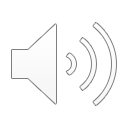 Polarized Light
A               C
A               B                 C
P(AB) = cos2(450) = 1/2
P(AC) = 0
P(BC) = cos2(450) = 1/2
P(AC) = P(AB).P(BC) = 1/4
Inserting a middle layer improved transmission!
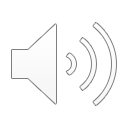 EPR Paradox:

Pion decay  two entangled states in a
singlet (e and e+ with opposite spins)

|00> + |11>   Move far far away
 
Measure bit 1  0 
Bit 2 must collapse to 0 instantly !!
(Nonlocality since light needs finite time)
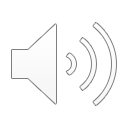 Is entanglement real?

Could uncertainty accommodate 
a hidden variable?

Is uncertainty just in knowledge
or fundamental ??
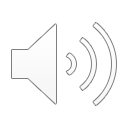 Maths of Entanglement
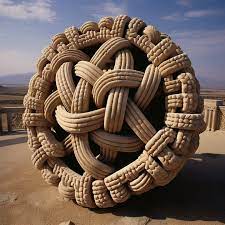 Entangled means you cannot separate (factorize)
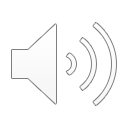 Non-Entangled State (Factorizable)
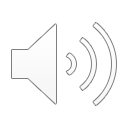 One way to flip a state
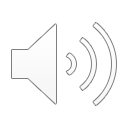 How to turn a state over?Partial Density Matrix
Inverting a Kronecker product in a sense…
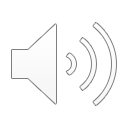 Entangled state
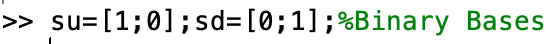 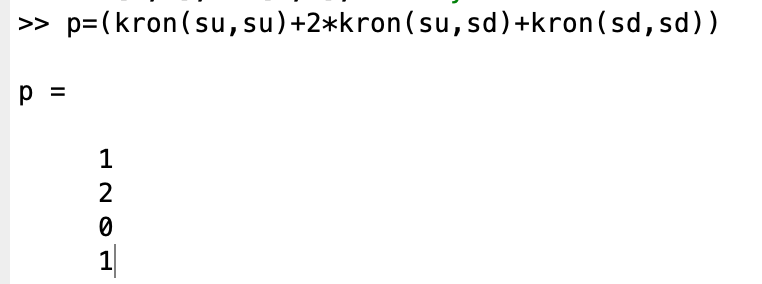 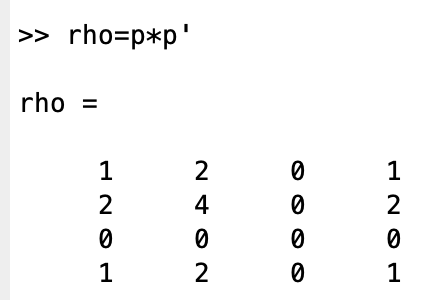 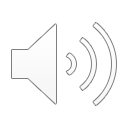 9
Partial Density Matrix
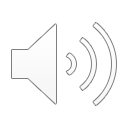 Partial Density Matrix
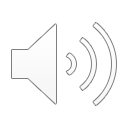 Unentangled (factorizable) state
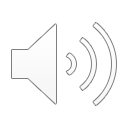 Von Neumann Entropy
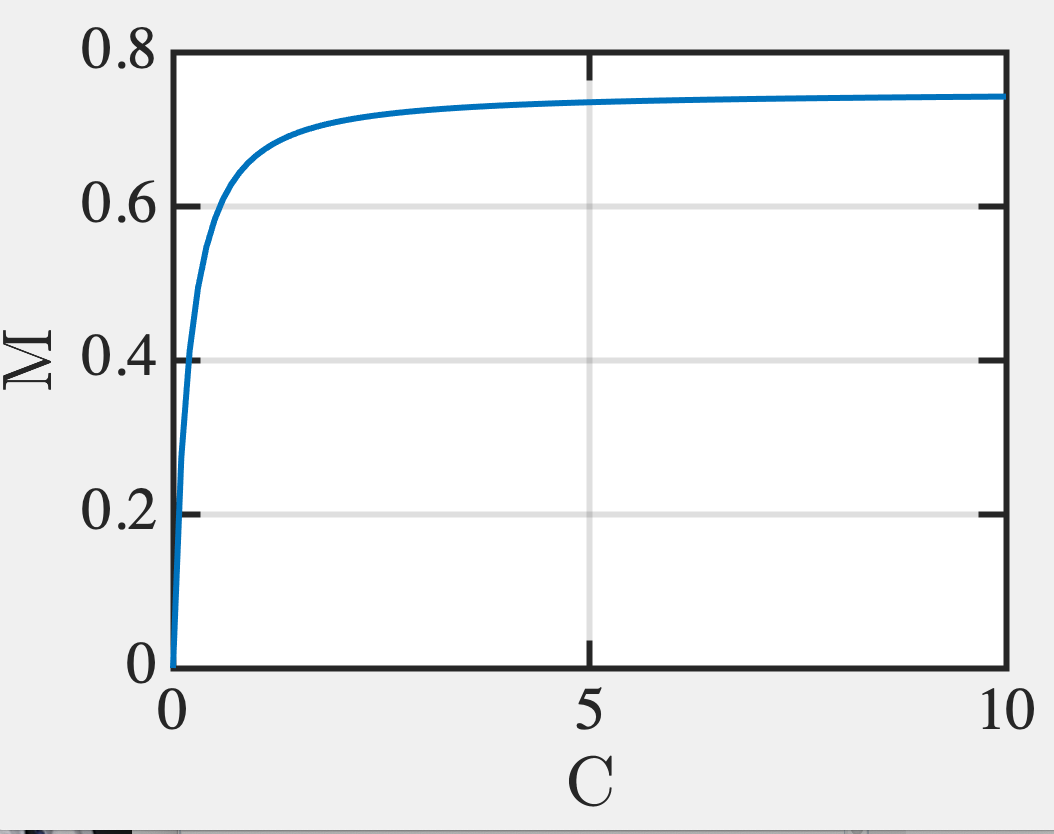 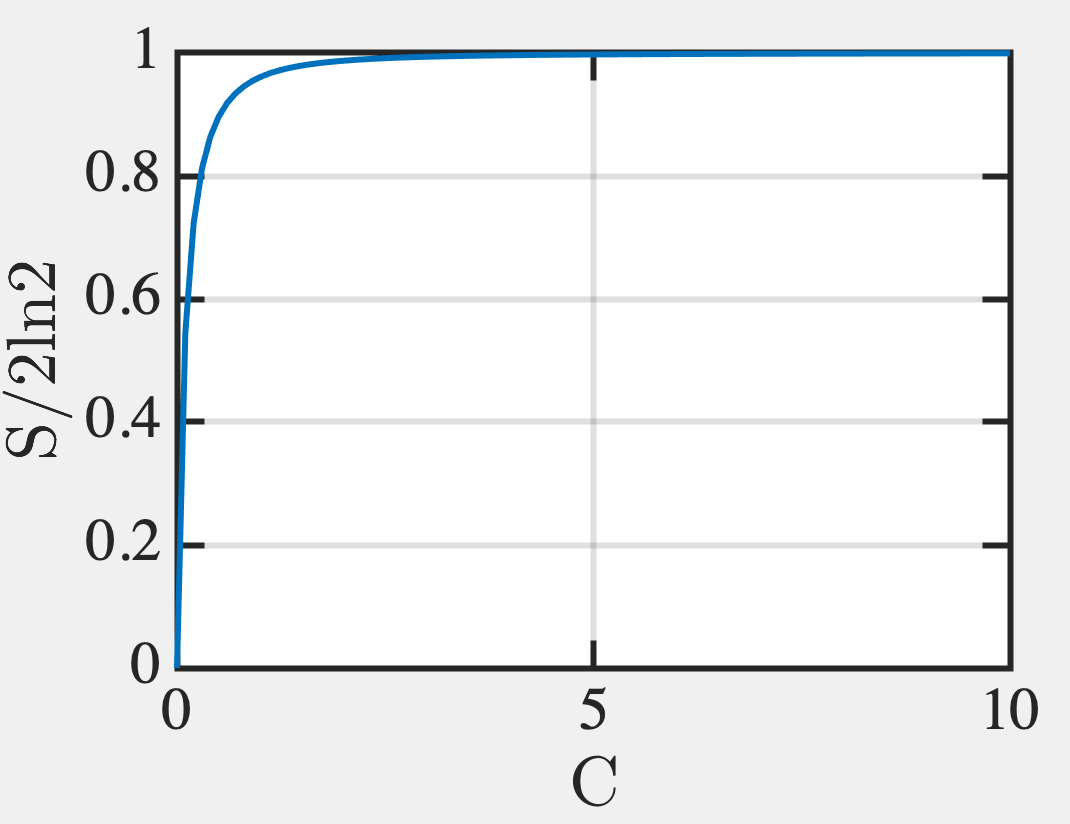 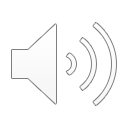 For partial states
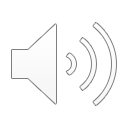 So Sign of Entanglement:

Partial Density Matrix must have 
non-zero determinant

Matrices are not idempotent(not equal to their square)
Von Neumann entropy is non-zero
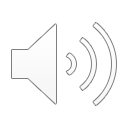